Unit 7  How much are these socks?
Section A  (1a～1c)
WWW.PPT818.COM
1．trousers裤子
shorts短裤；shoes鞋子；socks短袜。这些都是成双成对或由两部分组成的物品，通常以复数形式出现，其谓语动词也用复数，前面不能直接加a，this等只修饰单数名词的冠词和代词。表示一双(条)时，可用a pair of…。
2．dollar
dollar意为“美元”(美国、加拿大等国的货币单位，符号为$)。dollar是可数名词，其复数形式为dollars。
3．How much is this T­shirt？这件T恤衫多少钱？
How much are these socks？这些袜子多少钱？
(1)“How much is＋单数名词/不可数名词？”用于询问单数物的价格，回答时常用“It's＋价格”。其中it指代问句中提到的单数名词或不可数名词。
(2)“How much are＋复数名词？”用于询问复数物的价格，回答时常用“They're＋价格”。其中they指代问句中提到的可数名词的复数。
【拓展】①询问商品价格的句型还有：How much do/does＋主语＋cost？和What's the price of＋主语？
②how much除了可以询问价格以外，还可以询问物品的数量，意为“多少”，后接不可数名词。
一、用is或are填空。
1．How much ___ the red sweater?
2．How much ___ this bag?
3．How much ____ they?
4．How much ____ the blue trousers?
5．How much ___ the bread?
is
is
are
are
is
二、根据图片写单词，完成下列句子。
6．My __________is yellow. Hers is red.
7．This _________ is mine.
8．How much is this______?
9．What color are the______?
10．The shorts are three ________．
sweater
T­shirt
skirt
socks
dollars
三、用所给词的适当形式填空。
11．—How much ___(be) this T­shirt?
—17 dollars.
12．I want the trousers. How much _____(be) they?
13．It's ten ________(dollar)．
14．The black _______(shoe) are my sister's.
15．The blue _______(short) are his. His T­shirt is red.
is
are
dollars
shoes
shorts
四、单项选择。
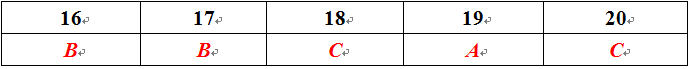 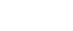 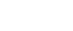 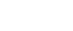 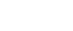 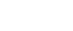 16.How much ______ the shoes?
A．is　　　　B．are　　　　C．am
17．—______ the shorts 20 dollars?
—Yes，______．
A．Are，they're  　　　B．Are，they are   C．Is，it is
18．—How much is the red sweater?
—______ eight dollars.
A．It  B．That  C．It's
19．—How much are these socks?
—______ two dollars.
A．They're  　　　B．These are
C．It is
20．—How much is the ______？
—9 dollars.
A．shorts  B．shoes  C．T­shirt
五、按要求完成句子。
21．The apple is here．(对画线部分提问)
________ ____ the apple?
22．Tom has a_black_sweater．(对画线部分提问)
______ _____ Tom have?
23．Li Lei likes his white shirt.(改为否定句)
Li Lei ______ ____ his white shirt.
24．Her skirt is red．(对画线部分提问)
______ _____ is her skirt?
25．The shoes are $50．(对画线部分提问)
____ _____ ____ the shoes?
Where
is
does
What
doesn't
like
What
color
How
much
are
ten
dollars
How
much
two
dollars
are
How
much
They're
dollars
How much is this T­shirt?
It's seven dollars
How much are these shorts？
They are eight dollars．